PIKACHU実験に用いる結晶内バックグラウンドの評価
2023/3/17 TCHoU 素粒子ワークショップ 筑波大学　髙橋光太郎
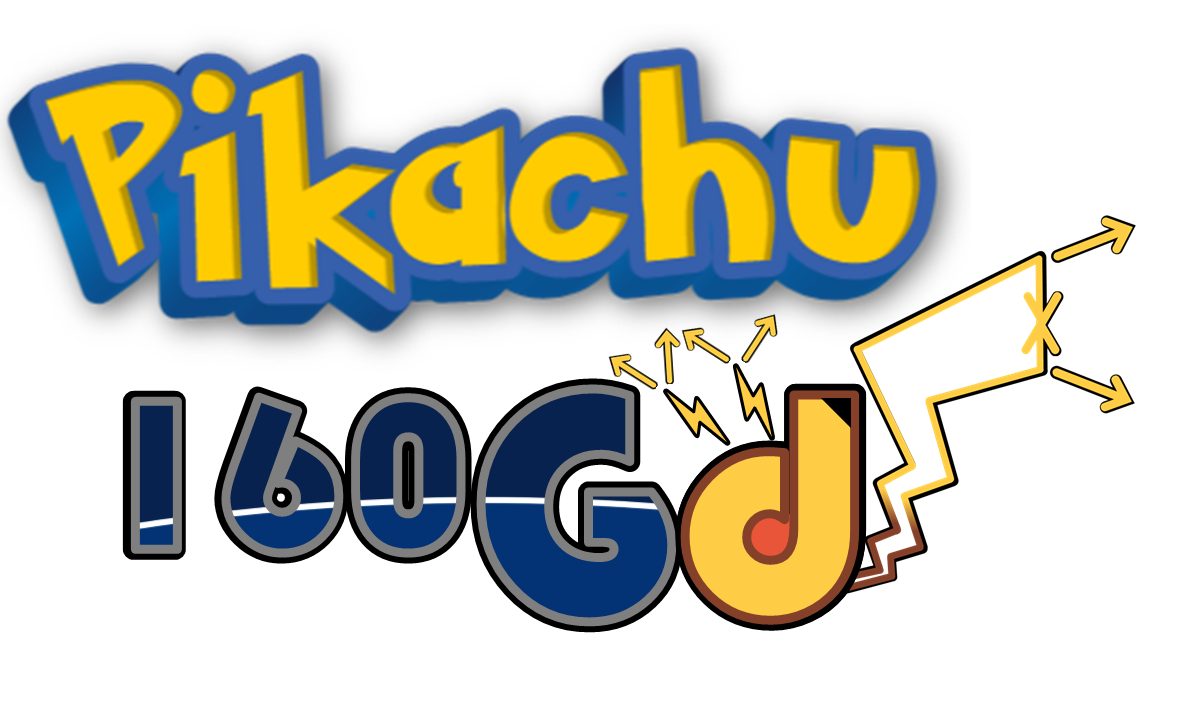 目次
本研究の背景
160Gdの2重β崩壊
Pikachu実験の現状
本研究のモチベーション・手法
Geant4 によるBGシュミレーション
Fittingによる結晶内不純物BGモデルの評価
PMT由来のBGイベントの評価 
まとめ
2
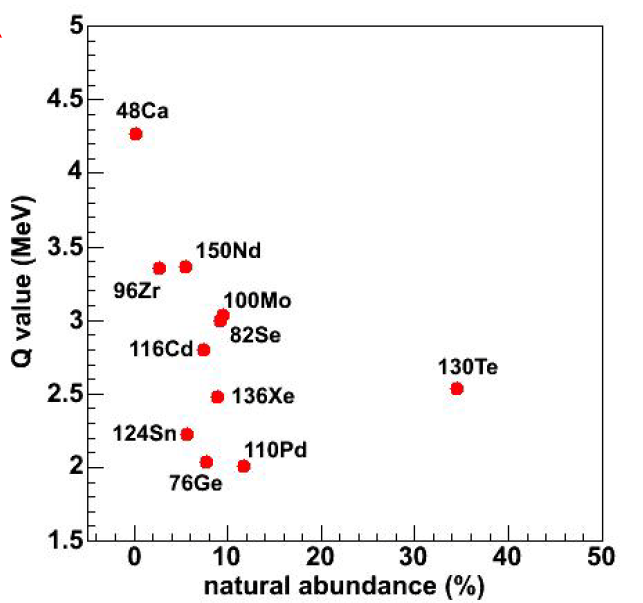 160Gdの2重ベータ崩壊
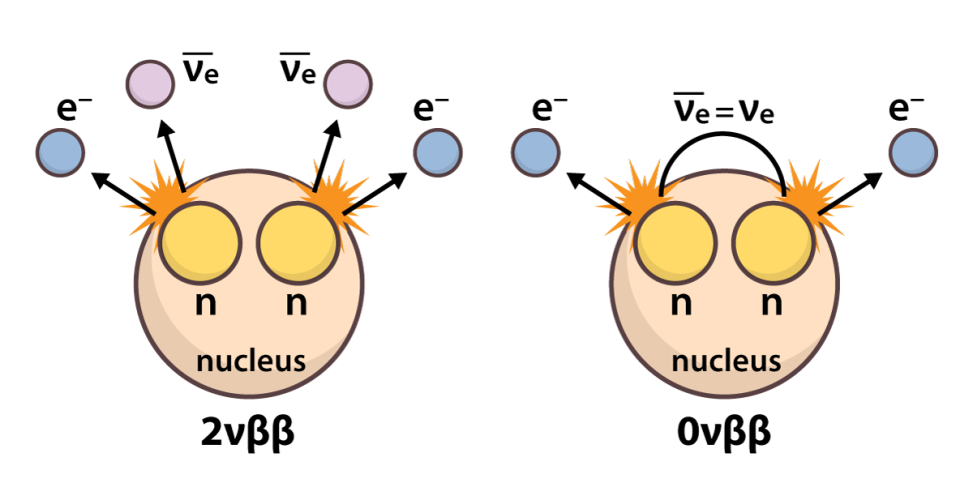 160Gd
https://higgstan.com/double-beta-decay/
コンプトン効果？
[1] J. G. Hirsch et al., Phys.Rev. C 66, 015502 (2002)
[2] N. Hinohara et al., Phys. Rev. C 105, 044314 (2022)
3
[3] F.A.Danevich et al., Nucl. Phys. A, Vol. 694, Iss. 1–2, 2001, Pages 375-391
160Gdの先行研究
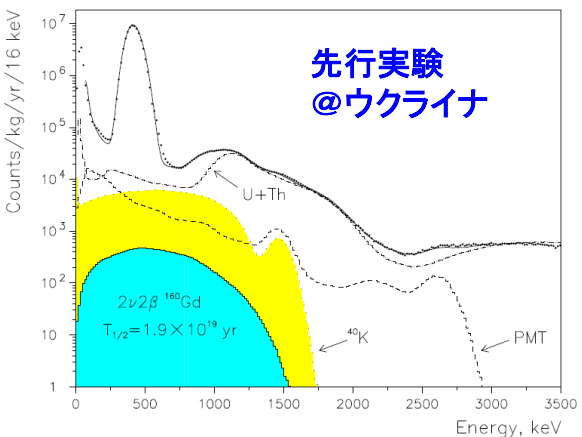 160Gdのββ探索：ウクライナでの実験が世界一高感度[3]
検出器：GSOシンチレータ(2インチ)
発光量：約1万光子/MeV
U/Th系列不純物からのα線によるバックグラウンド(BG)の悪化
結晶のサイズ・BGレベルを改善→感度を1桁高めることで2ν2βを発見の可能性がある⇒PIKACHU実験
Pure Inorganic scintillator experiment in KAmioka for CHallenging Underground sciences
先行研究とPIKACHU実験の比較
Gd3Ga2Al3O12(Ce) (GAGG)結晶を用いた160Gdの2重ベータ崩壊(ββ)探索実験を行う
結晶の大型化・PSDによる低BG化で感度を1桁以上向上
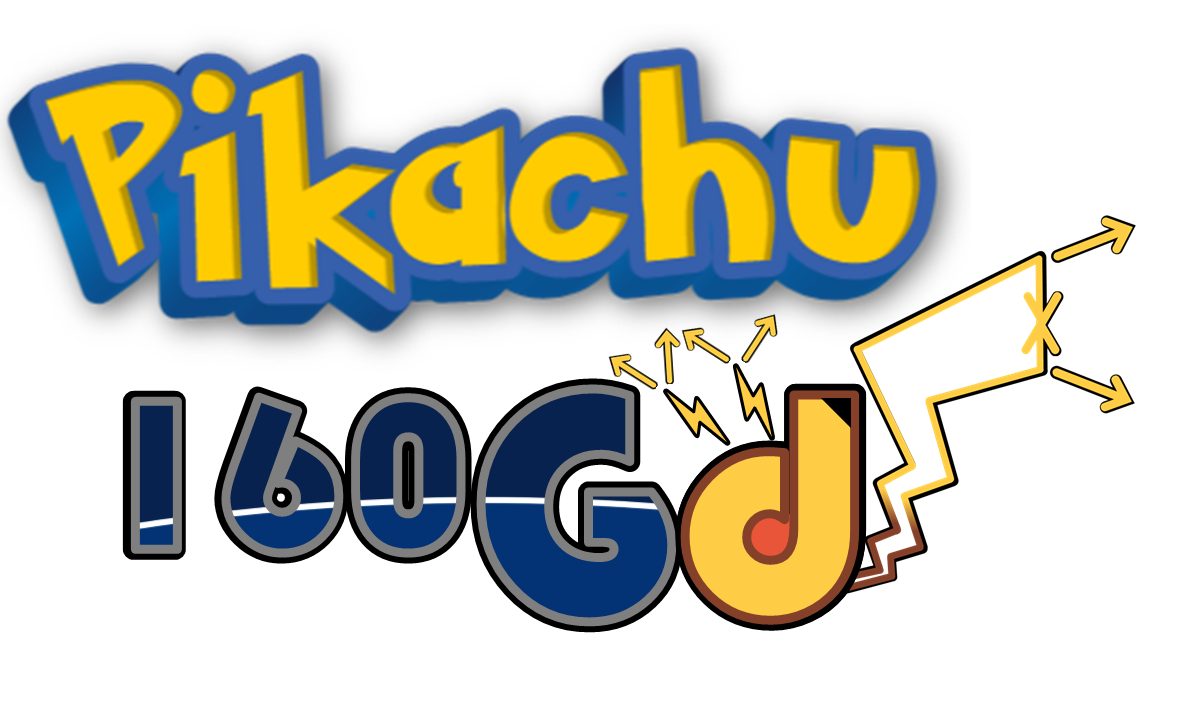 コンプトン効果？
4
Pikachu実験 : BG調査
GAGG原料内の放射性不純物の評価を行った
酸化ガドリニウム(Gd2O3)
酸化ガリウム(Ga2O3)
酸化アルミニウム(Al2O3)
Gd2O3由来のU/ThによってBGレベルが高くなっている⇒現在純化した材料を用いた新結晶を製造・評価中
2021年度に検出器をPOCOLON実験用シールド内(神岡地下1000m)に設置してBG調査を行った⇒Q値でのBGレベルが先行研究よりも1桁高い
U/Th系列の不純物によるもの
※：Ge検出器の90%信頼度      での上限値
コンプトン効果？
5
測定結果における各イベントの分布
連続崩壊事象
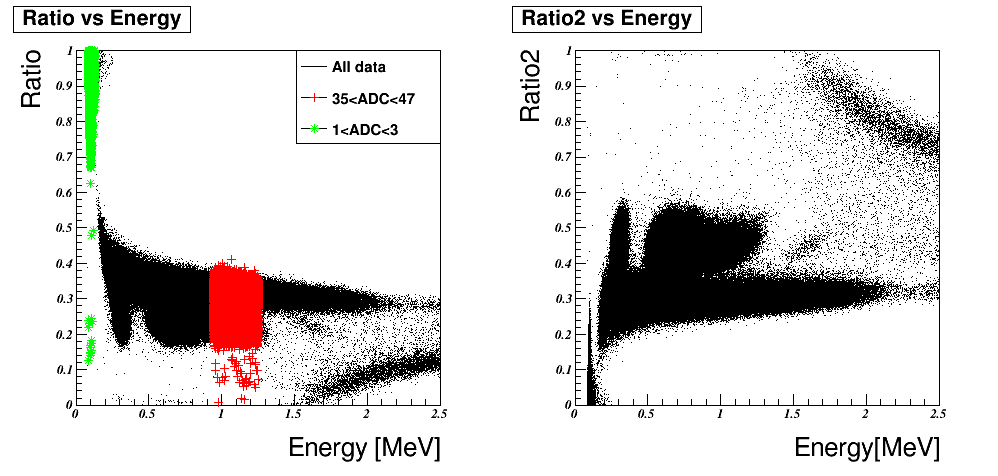 連続崩壊事象の例(212Bi-Po)
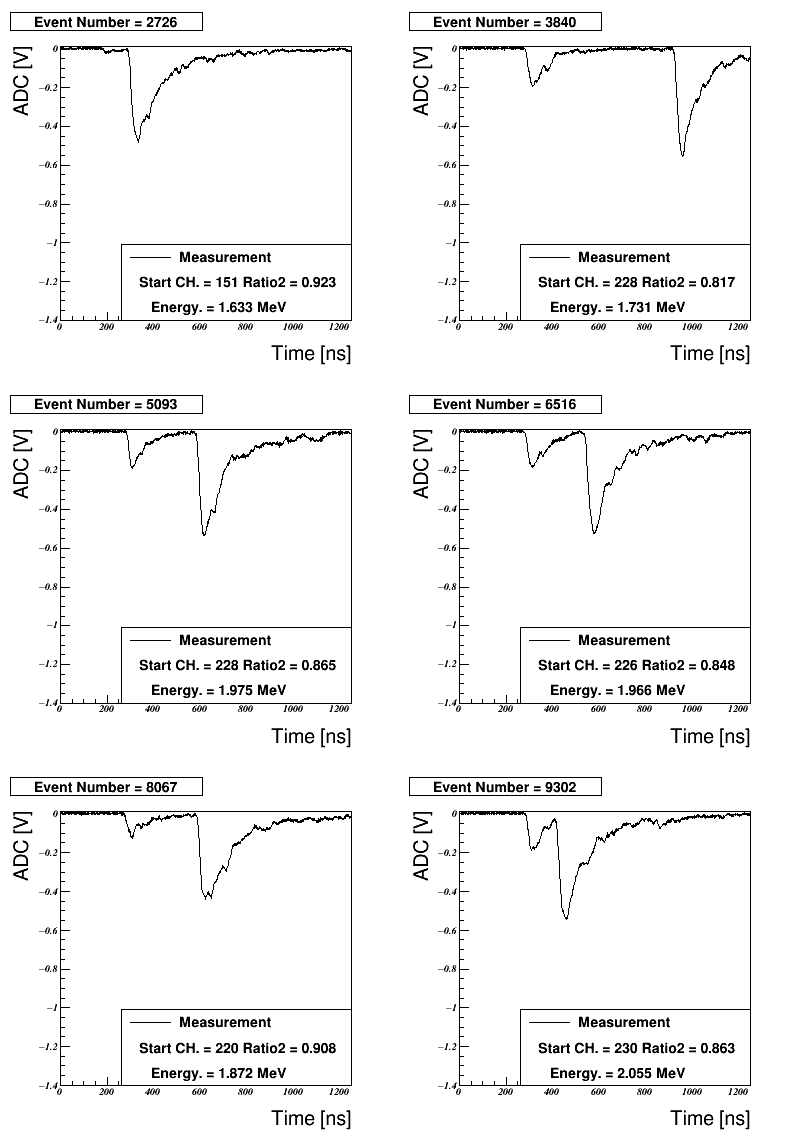 α線
β線
本研究のモチベーション・手法
BG測定・原料測定から推察されるBG源
結晶内部不純物(U/Th系統，40K)
PMT由来のBG(40K・60Co)[4][5]
BGレベルを定量的に評価したい⇒Geant4によるPikachu実験のBGモデル構築・評価

BGレベル評価手法
Geant4によるBGスペクトルの再現
Fittingによるα線BGイベントのBGモデル作成：内部不純物量(U/Th系列)の決定
Fittingによるβ線BGイベントのBGモデル作成：内部不純物(40K)，PMT由来のBG量の決定
6
[4] D.S.Akerib et al,NIM A Volume 703, 1 March 2013, 1-6
[5] K. Abe, K. Hiraide, K. Ichimura et al., for XMASS Collaboration NIM A Volume 922, 2019, 171–176
Geant4シミュレーション
Geant4[6] :	モンテカルロ法による物質内の粒子の	飛跡シミュレーションツールキット
Geant4 を用いて検出器(GAGG結晶)でのEnergy Depositを求めた

Geant4モデルの計算条件
α, e+, e-, γで生じたEnergy Depositのみを計算
Energy Depositを計算
発光時の消光などは考慮していない
内部由来モデル・外部由来モデルを構築
内部由来：結晶内の不純物(U/Th系列，40K)
外部由来：PMT由来のγ線(40K，60Co)
[6]Nuclear Instruments and Methods A 506 (2003) 250-303
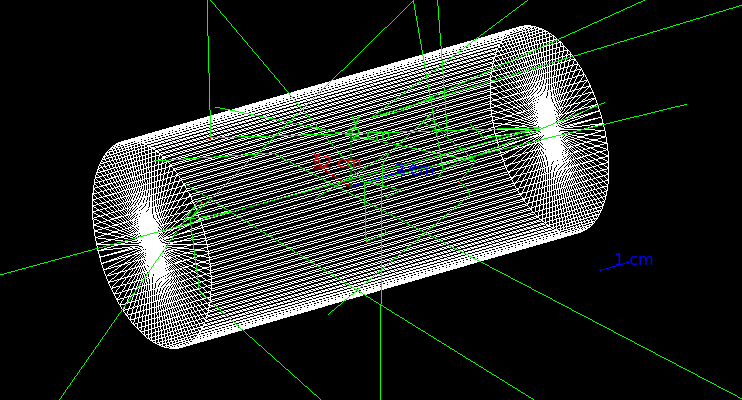 Geant4によるGAGGシンチレータモデル(内部不純物)
コンプトン効果？
7
Geant4シミュレーション
不純物は放射平衡になっていると仮定
232Th，238U上流・中流・下流，235U上流・下流 ，40K
234Uは半減期が長く238Uの5e-3%程度しか存在しない
不純物は体積に対して一様に存在する仮定
238U系統
232Th系統
235U系統
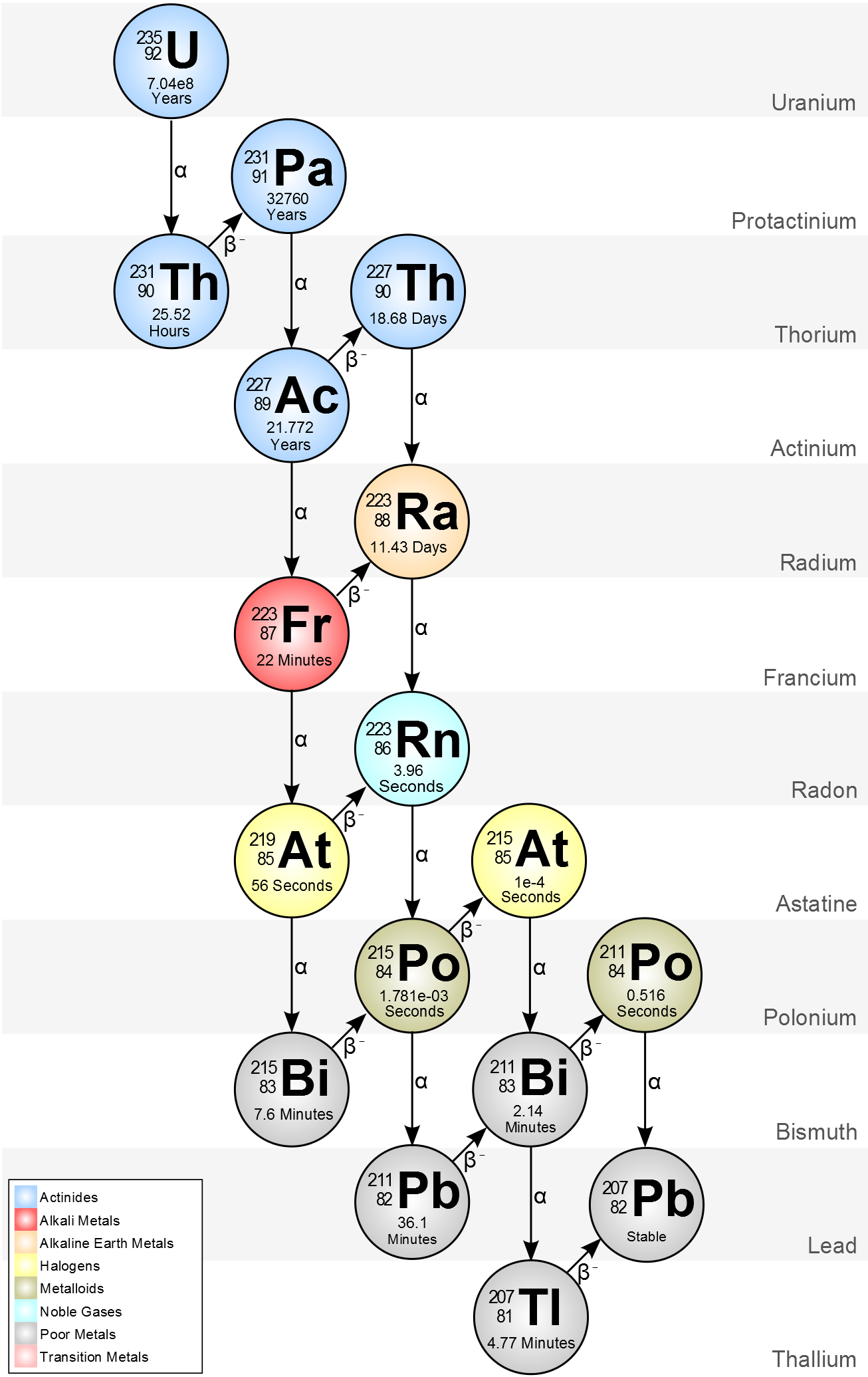 上流
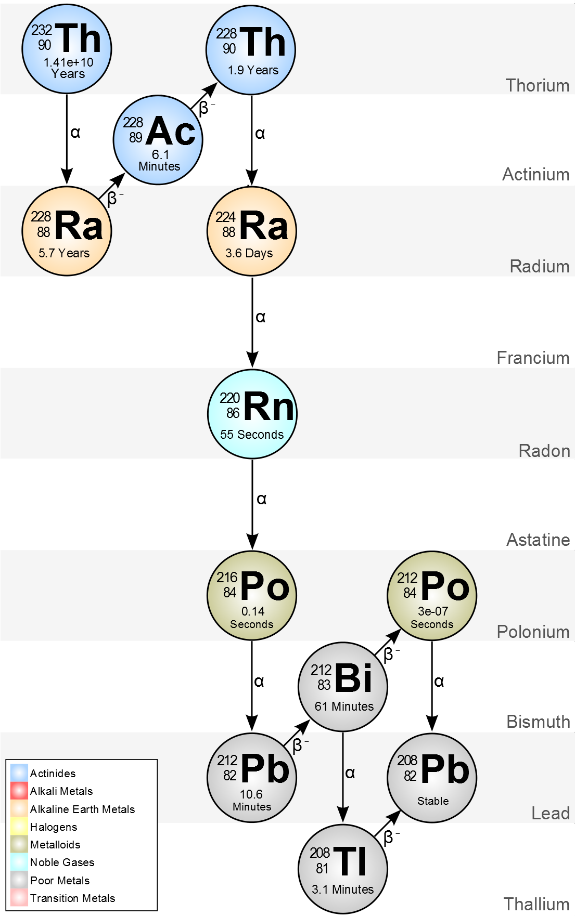 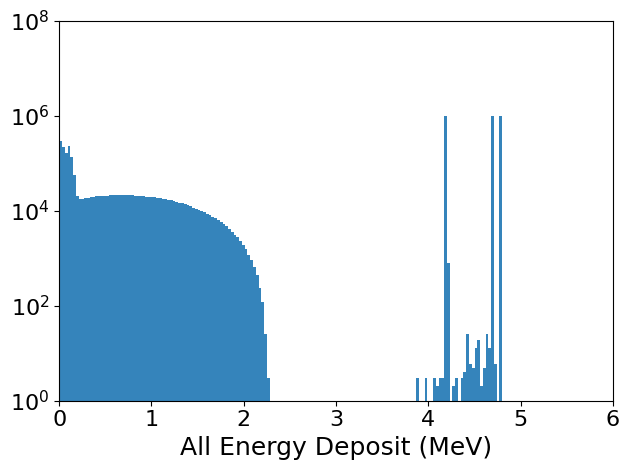 下流
238U上流のBGイベント(Geant4)
α線
β線
コンプトン効果？
8
234U
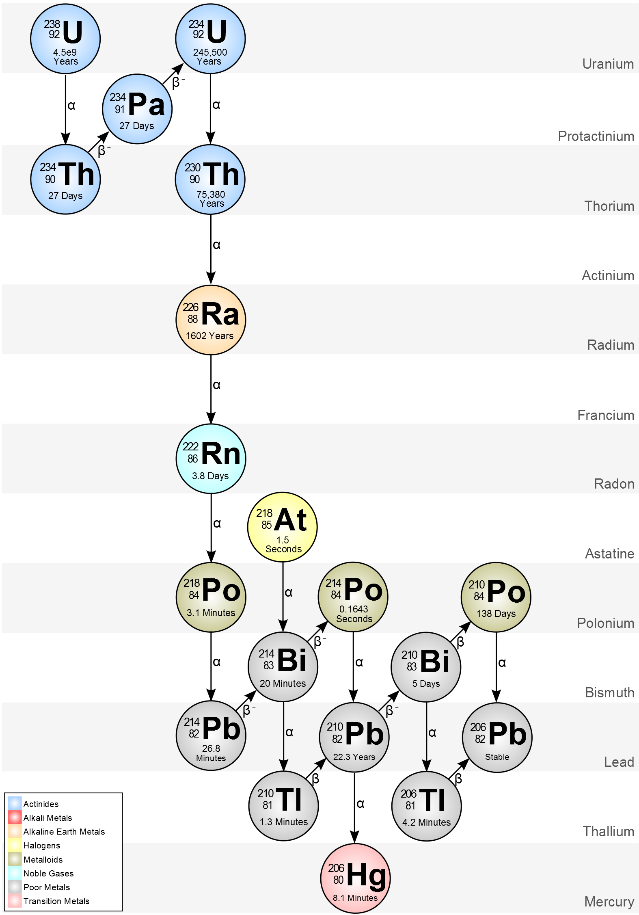 上流
上流
中流
下流
Geant4データ補正
Fittingデータ：Geant4での計算結果
分解能・消光が含まれていない⇒神岡の測定結果を適応して再現
分解能：γ線源(137Cs，22Na, 60Co)から求めた
消光補正：	Geant4と測定結果をFittingして求めた
測定データFitting例
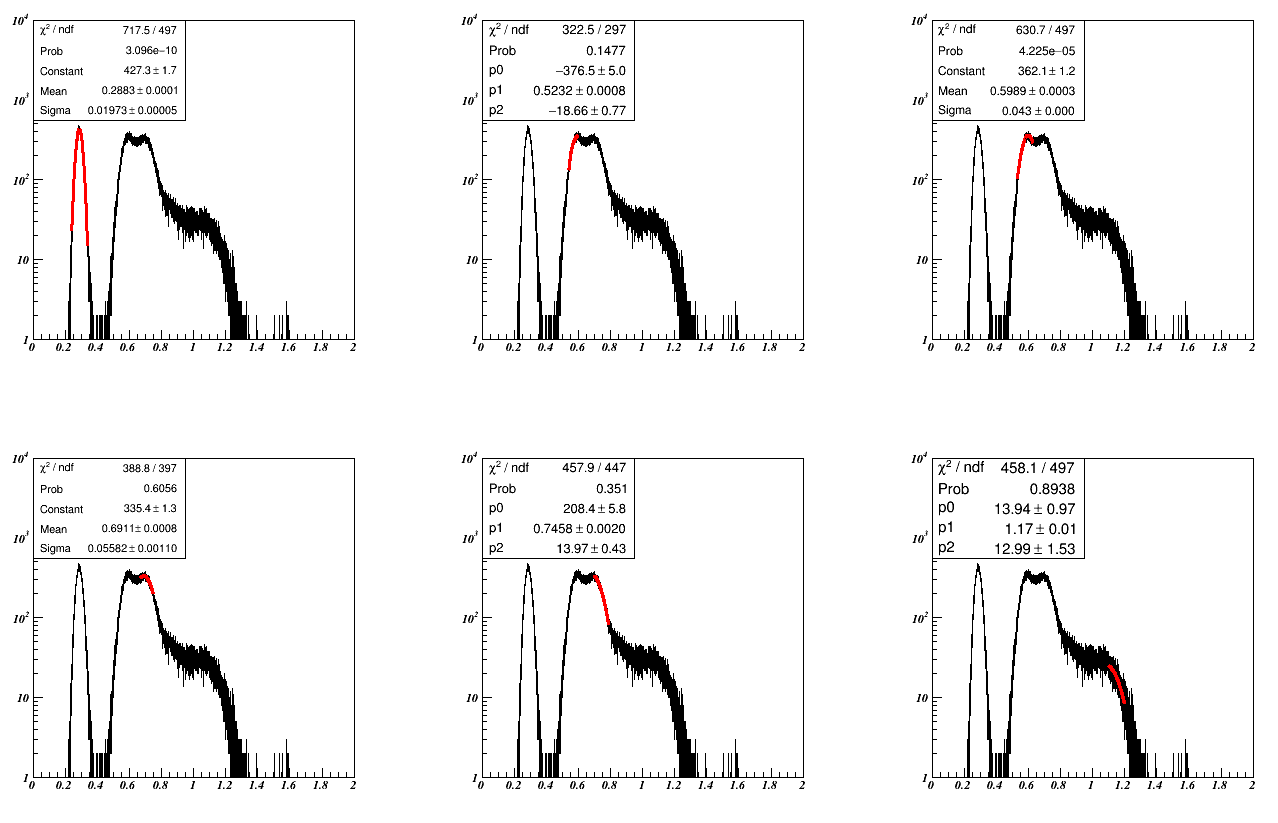 消光補正関数(Geant4→測定結果)
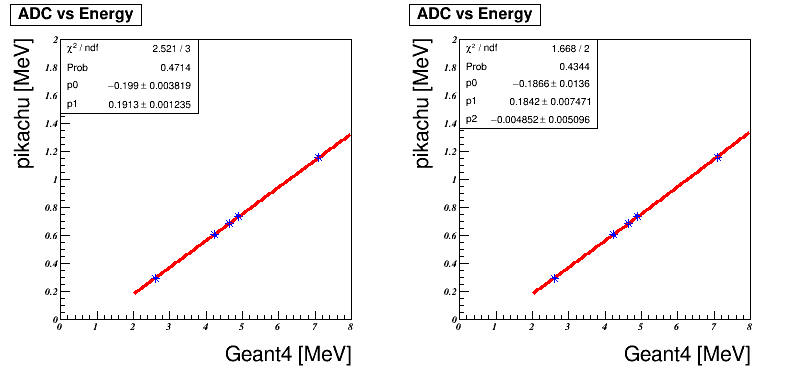 137Csでの応答スペクトル
エネルギー分解能(神岡測定結果)
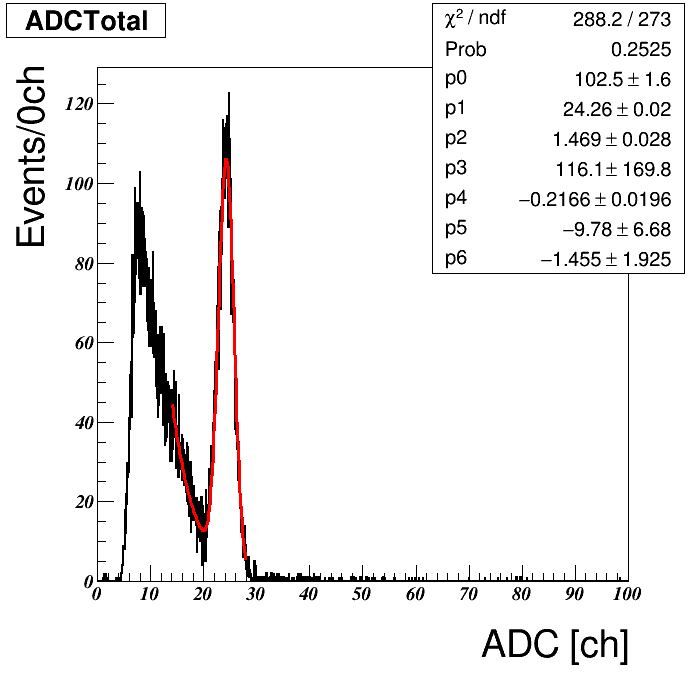 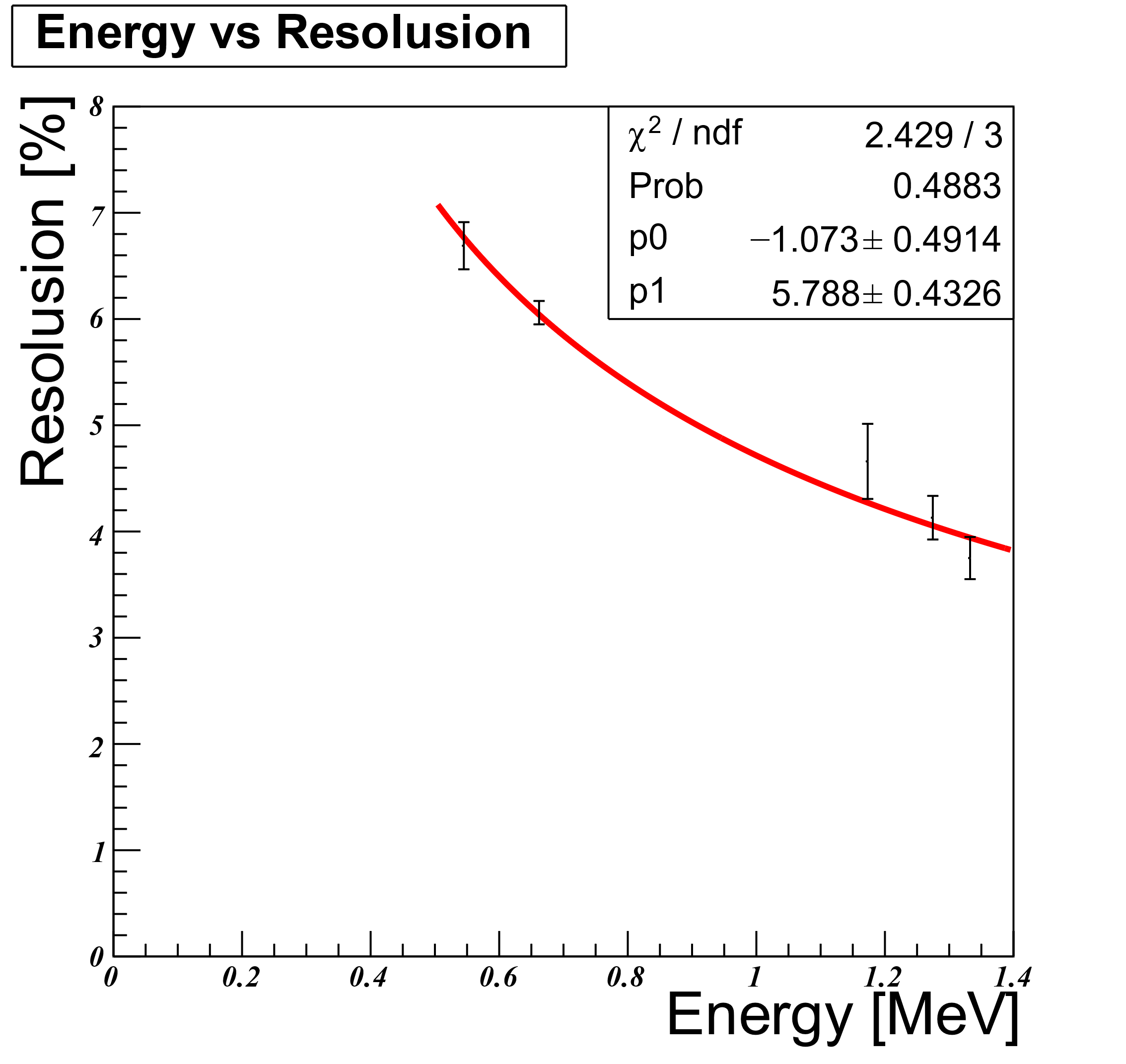 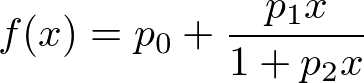 Geant4データFitting例
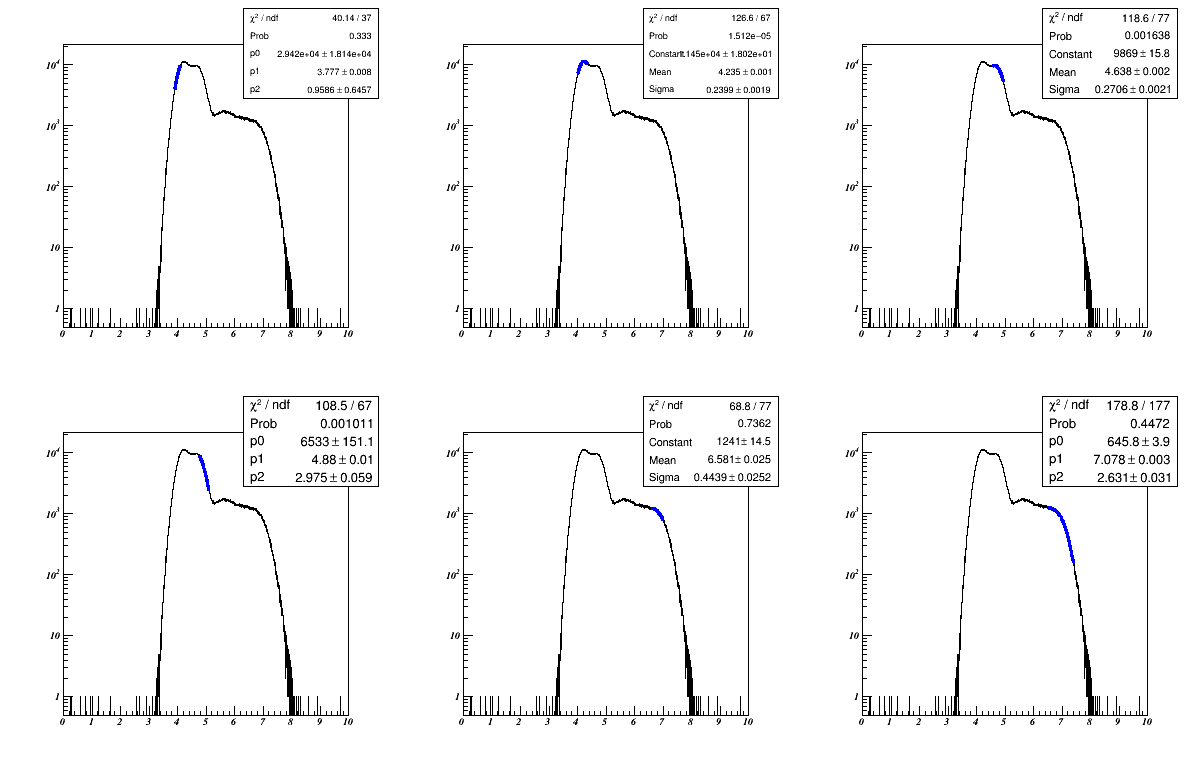 (Briksの式より)
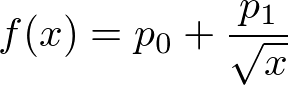 コンプトン効果？
9
BGモデル : U/Th不純物量
α線はすべて内部不純物(U/Th)由来のスペクトル
妥当なU/Th由来のBGモデルを作成⇒結晶内部のU/Th不純物量を求めた
原料(Gd2O3)測定結果と不純物の割合が桁で一致
Fitting曲線が測定結果をよく再現
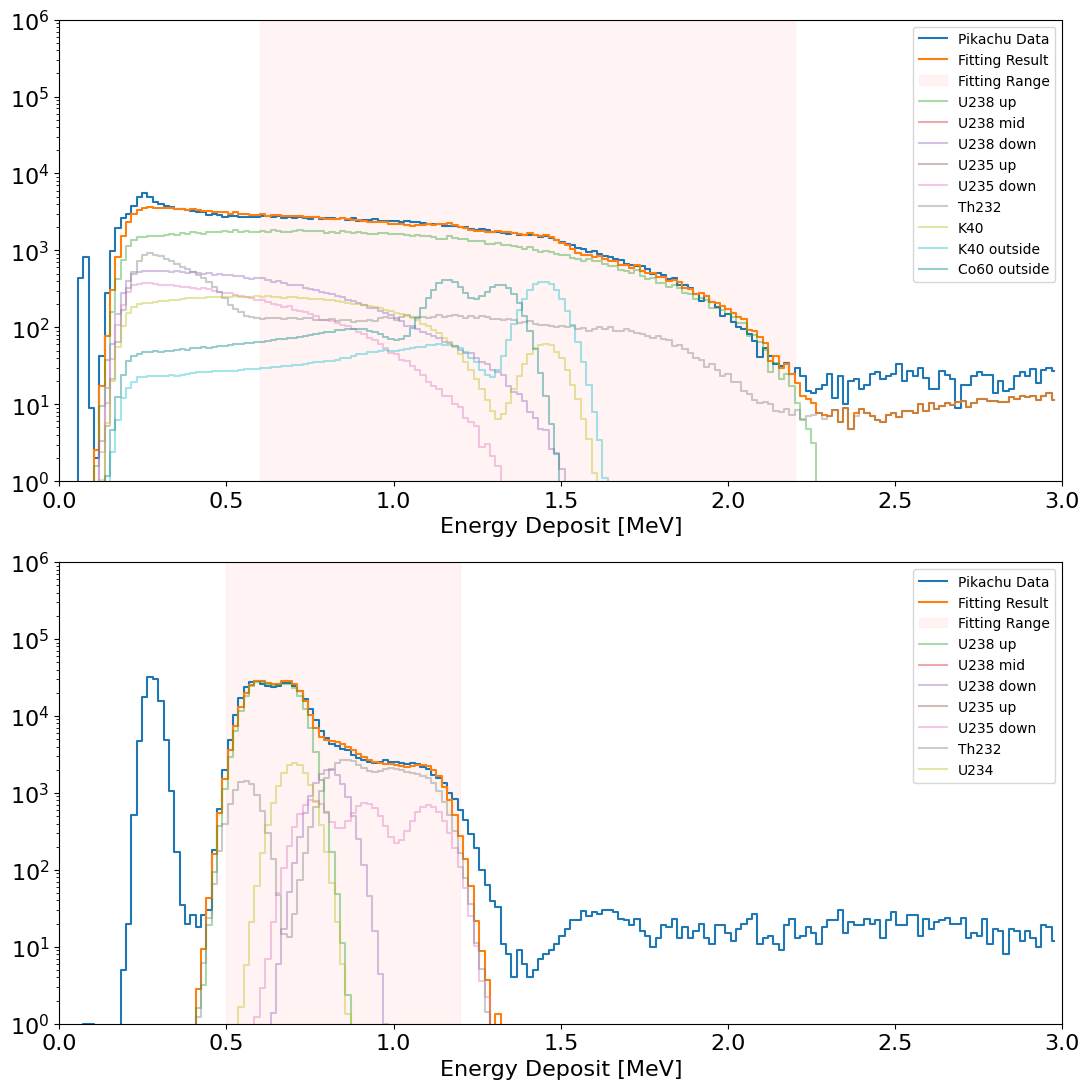 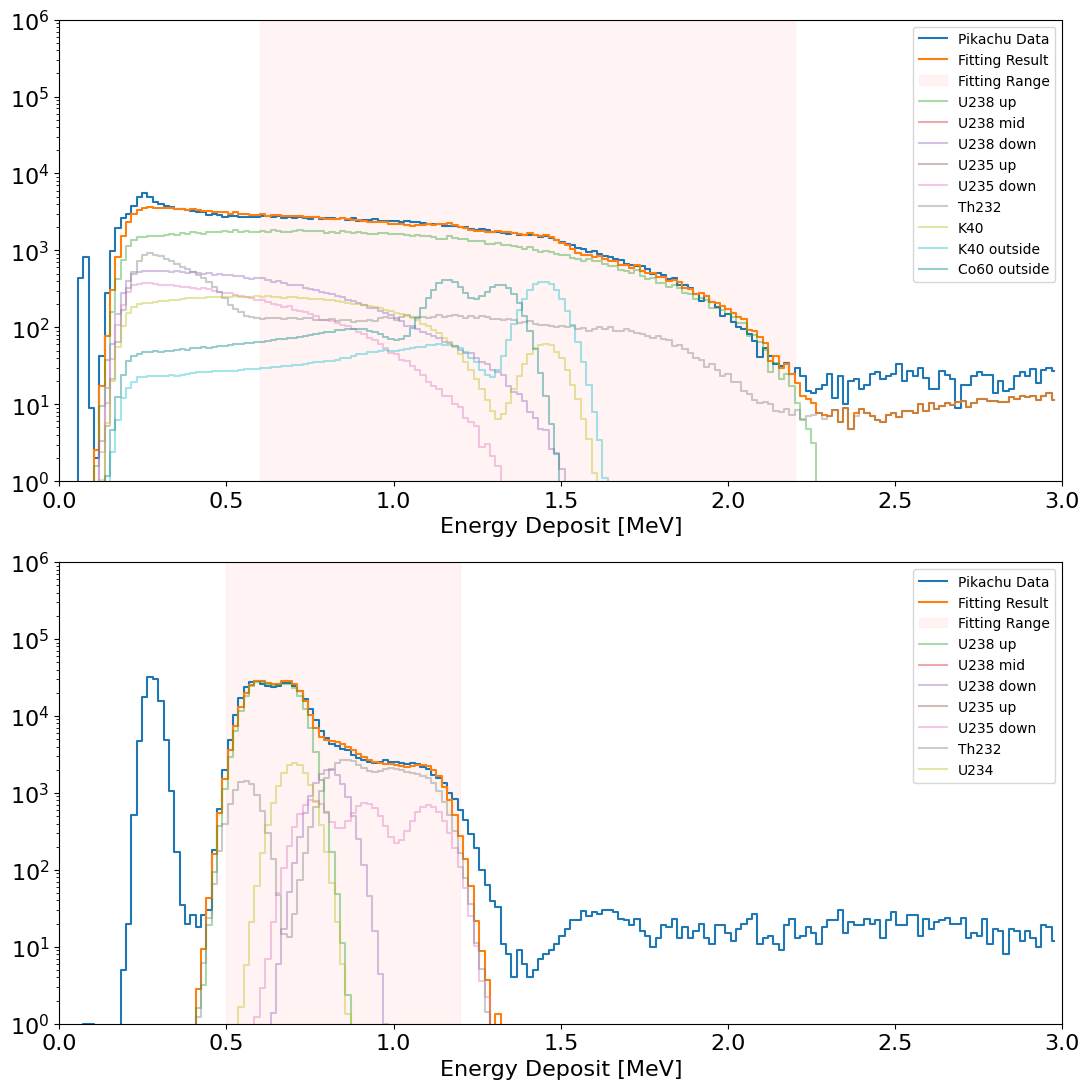 χ2/ndf = 3845/342
Fitting 範囲(α)：　　消光補正のFitting曲線範囲内
Fitting結果
測定データ
152Gd
連続崩壊：212Bi→212Po→208Pbなど
10
BGモデル: β線Fitting結果
β線(γ線)は内部不純物(U/Th系統，40K)とPMTからのBG(40K,60Co)に由来
U/Th系統の不純物比はα線Fittingで決定
内部の40K，PMT由来のBGを求めた
40K(内部)とU/Th不純物の比が原料測定結果と桁で一致
外部からのγ線イベントを入れると測定結果をよく再現
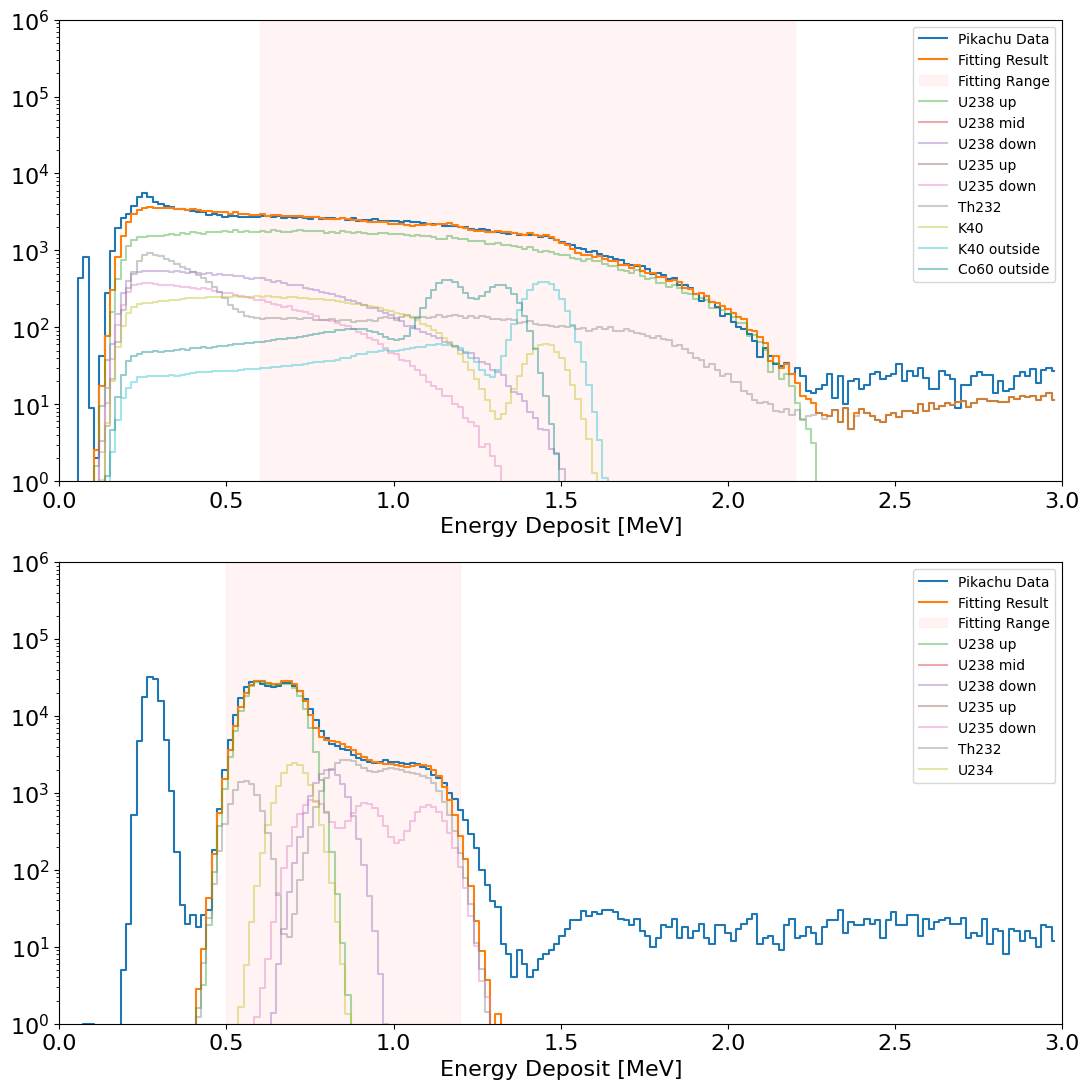 χ2/ndf = 747/198
α線(152Gd)と弁別できかなったイベント
Fitting 範囲
測定データ
Fitting結果
コンプトン効果？
208Tl(γ)
11
BGモデル: Count/year/kg
[3] F.A.Danevich et al., Nucl. Phys. A, Vol. 694, Iss. 1–2, 2001, Pages 375-391
得られたFitting結果から1年間測定時のスペクトル・0ν2βQ値での不純物を評価
Q値付近(1.7 MeV±2σ)で234mPaが支配的⇒238U上流が主なBG源
純化により238Uを1/20に抑えた原料を用いた結晶を製造中
低BGなGAGG(新結晶)の場合PMT由来のBGの影響が大⇒低BGなPMTの必要性を示唆
PIKACHU BGシミュレーションと先行研究のスペクトル比較
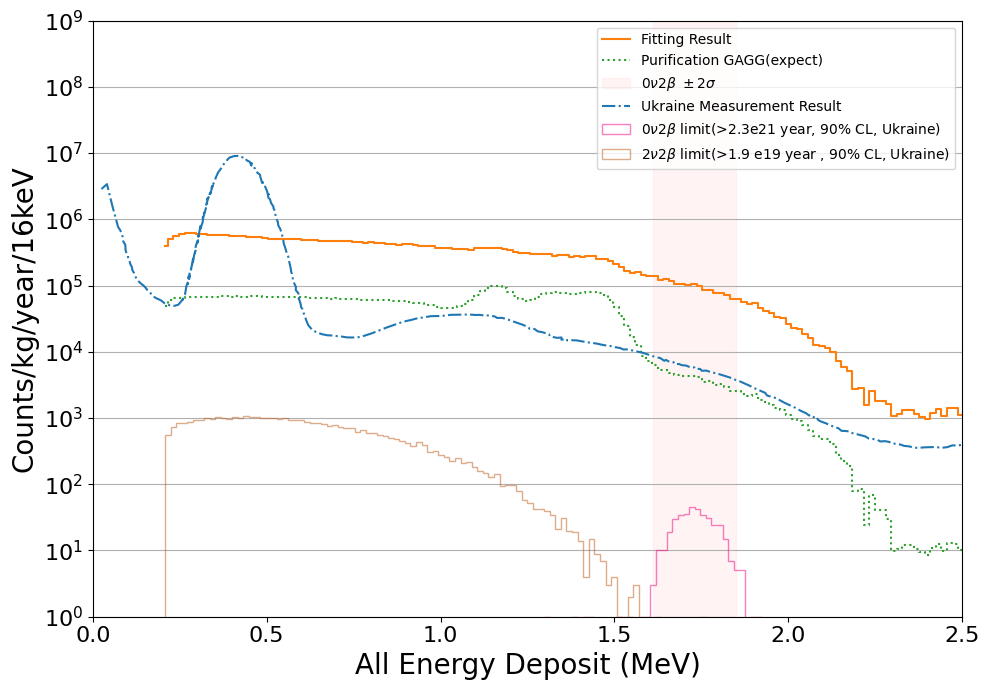 先行研究
PIKACHU(sim)@2021
現行検出器でのQ値付近での不純物量
PIKACHU(sim)@新結晶(予想)
PMT由来のBG
2ν2β limit[3]
0ν2β limit[3]
コンプトン効果？
12
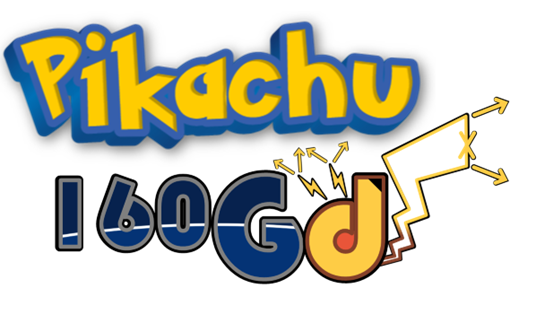 まとめ
PIKACHU：160Gdのββ探索実験
0ν2βの感度更新
2ν2βの発見
現在の結晶：U/Th系列不純物によりBGが高い
純化により原料(Gd2O3など)のU/Thを除去
純化した原料による新結晶を製造・評価中
　⇒先行研究より低いBGになる可能性大！
Geant4によるシミュレーションモデルを作成，測定結果をよく再現した
238U上流が主なBG源であることを示した
今後の測定に低BG(40K，60Co由来のBGが少ない)なPMTが必要なことを示唆した

今後，モデルを利用した新結晶の評価およびPMTの評価・選定を行う
PIKACHU BGシミュレーションと先行研究のスペクトル比較
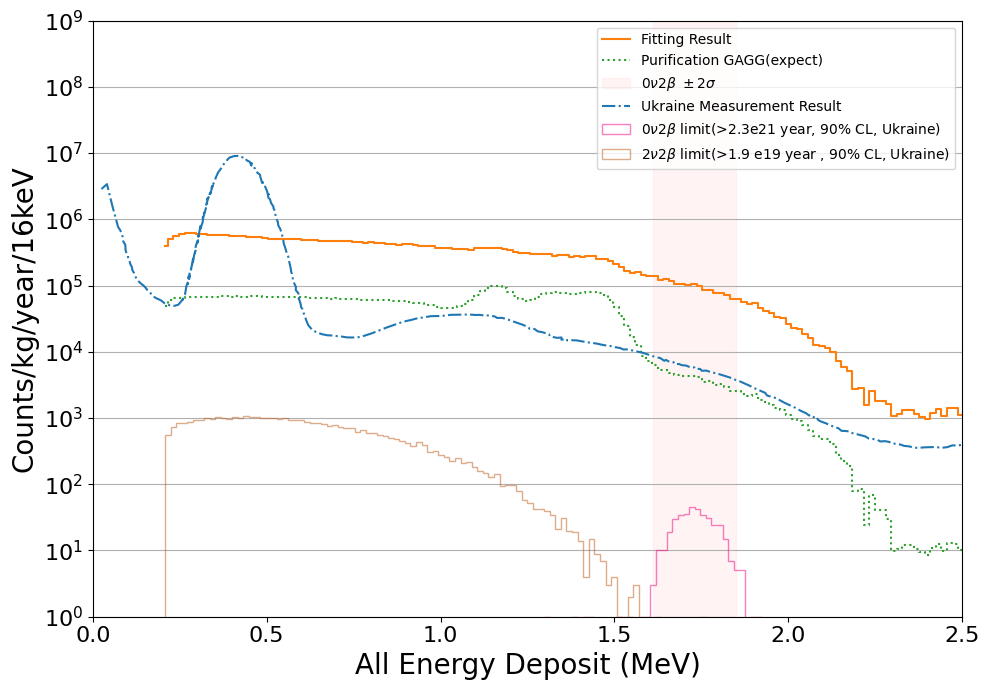 先行研究
PIKACHU(sim)@2021
PIKACHU(sim)@新結晶(予想)
2ν2β limit[3]
0ν2β limit[3]
コンプトン効果？
13
[3] F.A.Danevich et al., Nucl. Phys. A, Vol. 694, Iss. 1–2, 2001, Pages 375-391
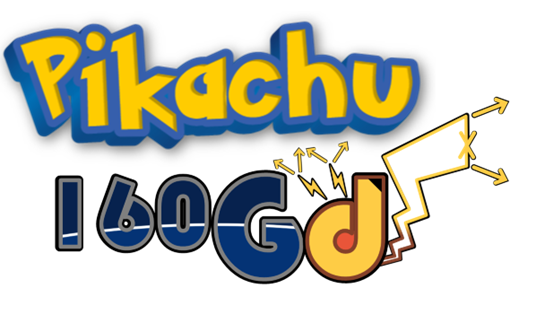 以下予備
コンプトン効果？
14
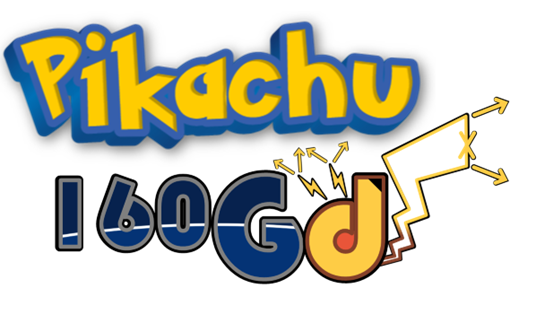 Pikachu実験
Pikachu： Pure Inorganic scintillator experiment in KAmioka for CHallenging Underground sciences
Gd3Ga2Al3O12(Ce) (GAGG)結晶を用いた160Gdの2重ベータ崩壊探索実験を行う
結晶の大型化・PSDによる低BG化で感度を1桁以上向上させる
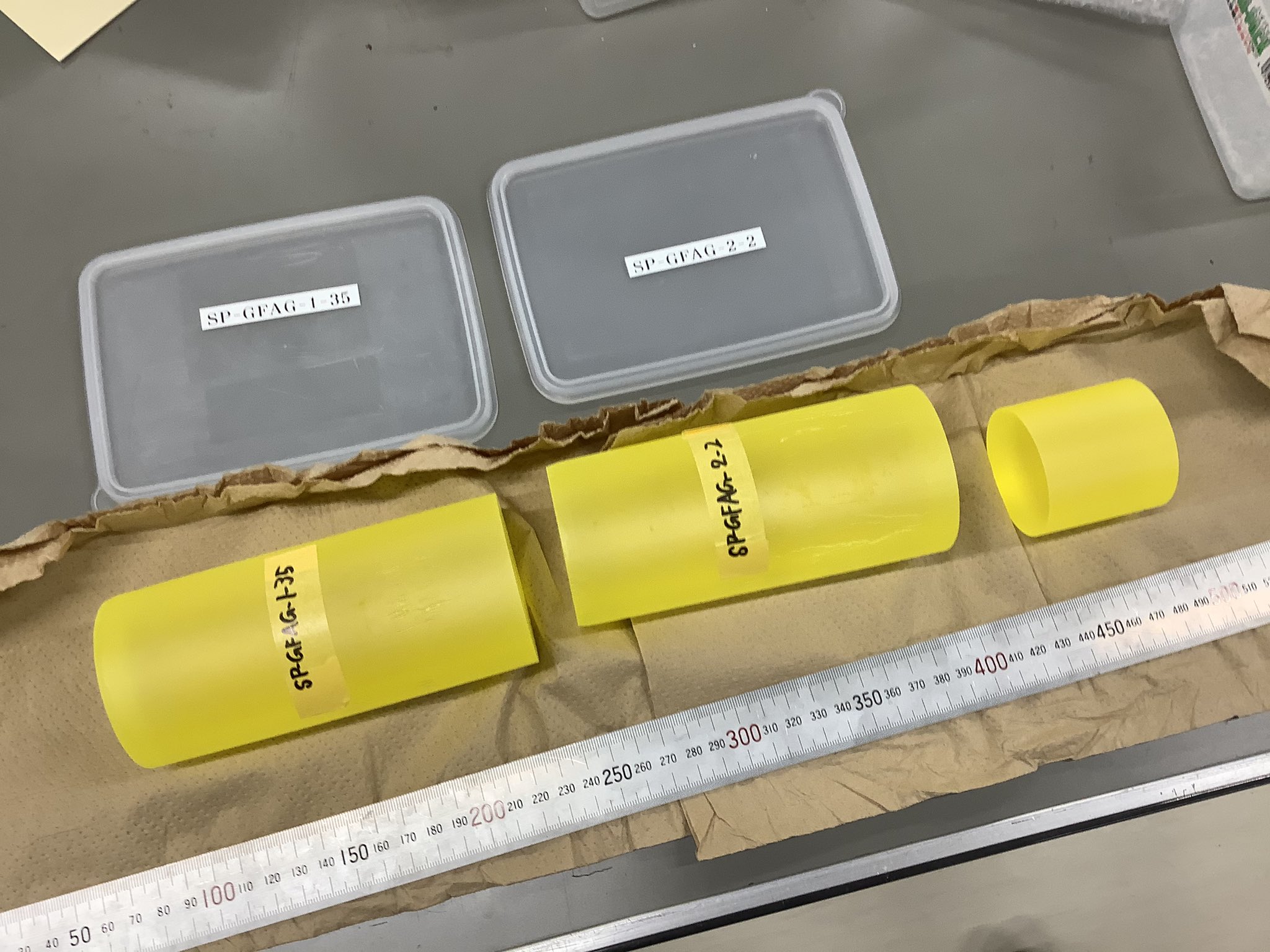 コンプトン効果？
BG測定した結晶6.5 cmφ×14.5 cmL
15
Geant4シミュレーション(外部)
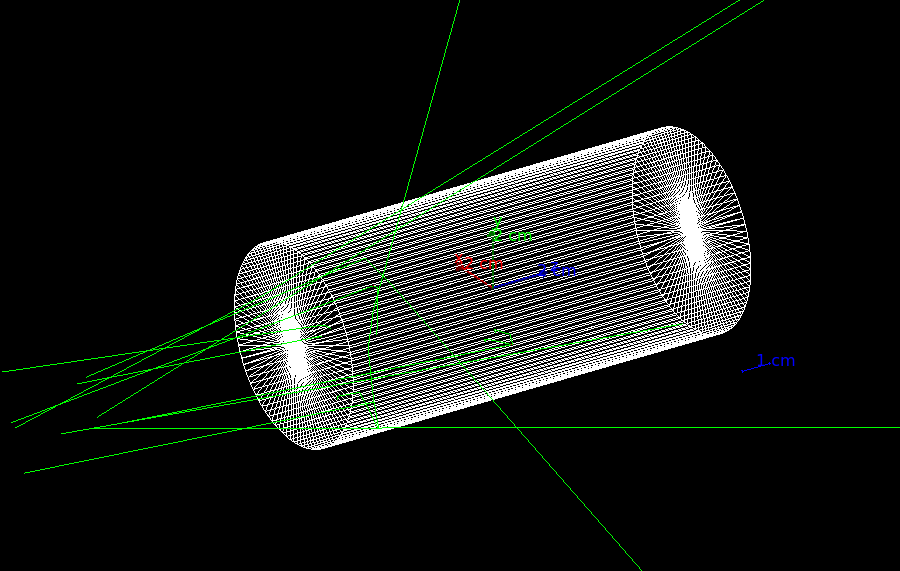 Geant4による外部不純物シミュレーションの例
PMT内の放射性不純物由来のγ線を計算
40K，60Co
γ線の始点：結晶から100mm離れた箇所から発生
γ線の入射角：測定セットアップのジオメトリで制限
球の表面積に一様になるようにγ線の出射方向を決定
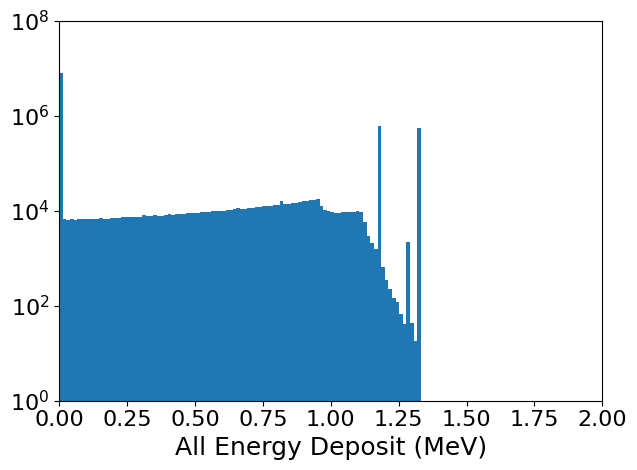 PMT由来の60CoのBGイベント
γ線ピーク
コンプトン連続部
測定セットアップ概略図(検出器部分)
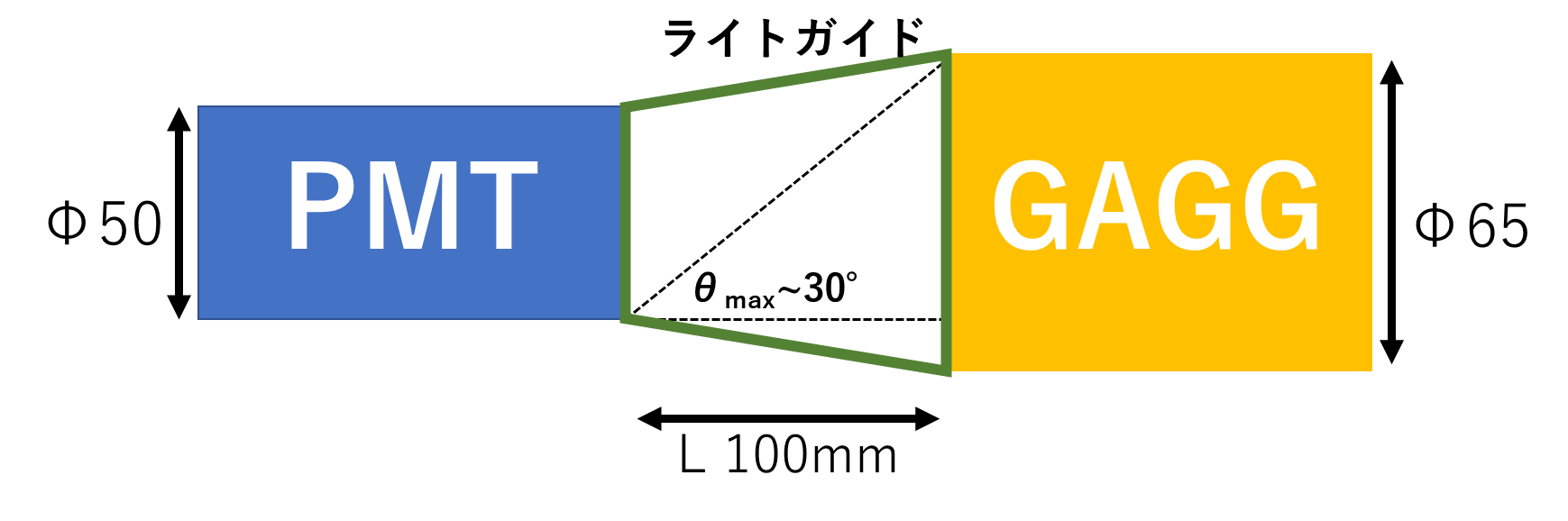 16
BGモデル: β線Fitting結果
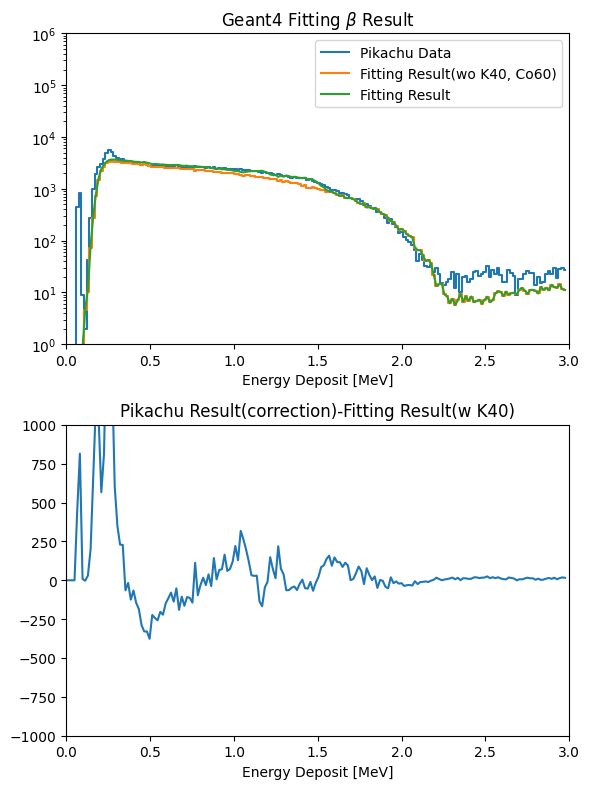 外部からのγあり
外部からのγなし
測定データ
17
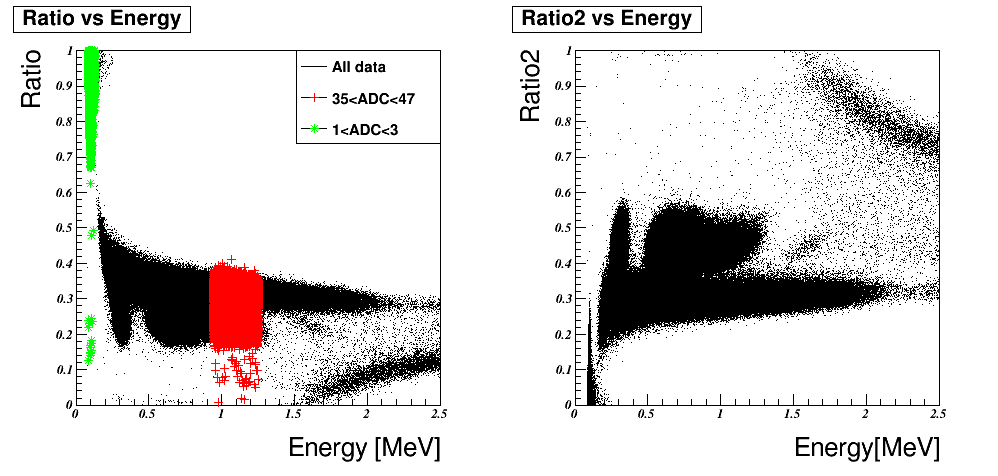 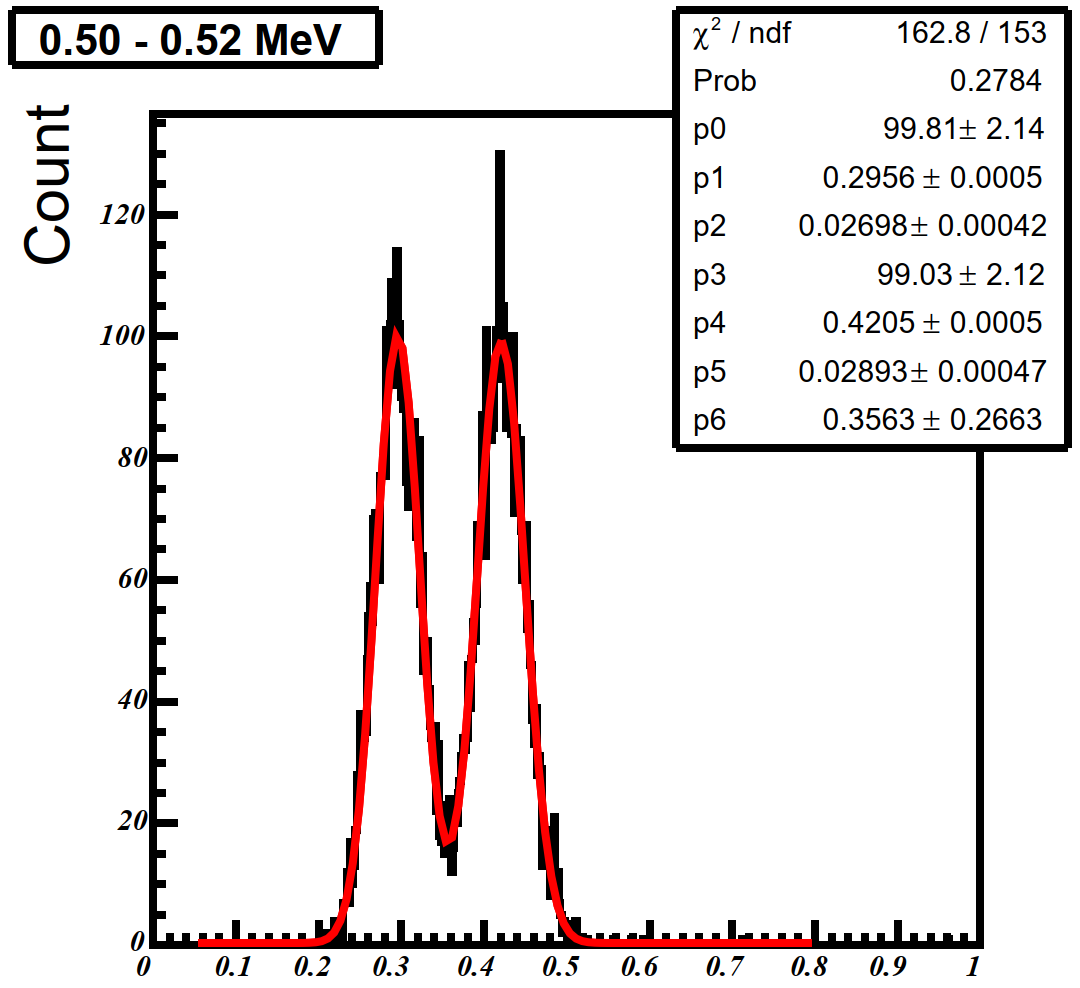 BGモデル：測定データ
α線
β線
弁別できていない
神岡での測定データ(約16時間)
α線イベント：0.42<Ratio2<0.60
β線イベント：0.20<Ratio2<0.38
弁別できていない箇所のイベント数を補正：ガウシアンでFitting→イベント数を補正
α線
β線
α-β弁別結果(Ratio2)
測定結果におけるイベント分布
Ratio2
コンプトン効果？
18
イベント数補正部分
測定データ：ADC→MeV
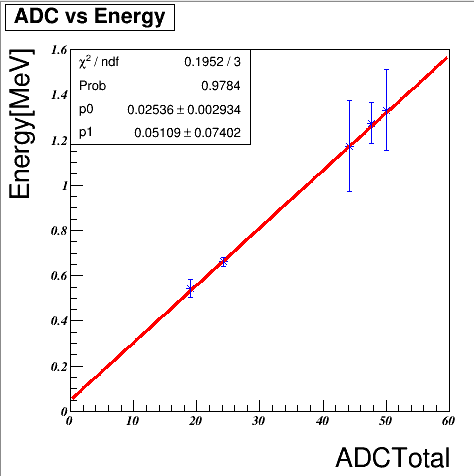 線源測定の結果を用いてエネルギ校正曲線を作成
コンプトン効果？
19
BGモデル
Fittingデータ：Geant4での計算結果
分解能・消光が含まれていない⇒神岡の測定結果を適応して再現
α線フィッティング：内部不純物(U/Th系統)の量を求める
β線フィッティング：内部不純物(40K)，PMTのBG(40K, 60Co)を求める
消光補正関数(Geant4→測定結果)
Fittingに用いたデータ
エネルギー分解能(神岡測定結果)
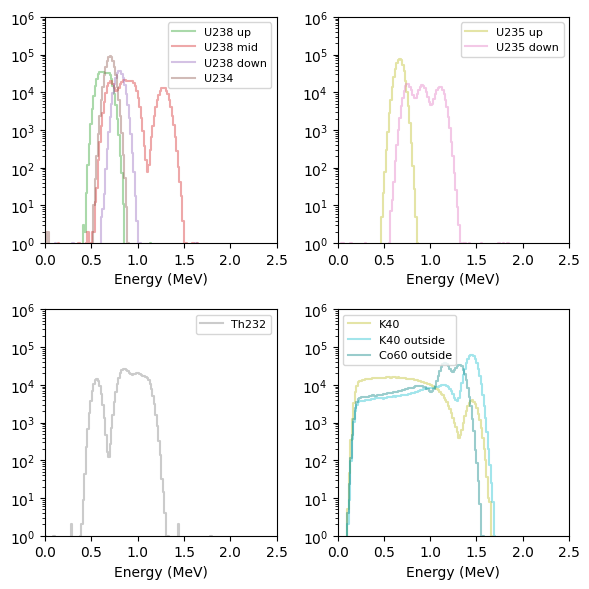 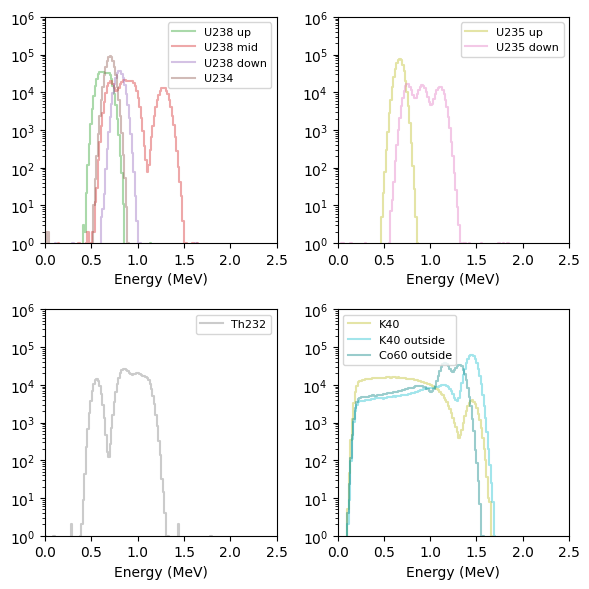 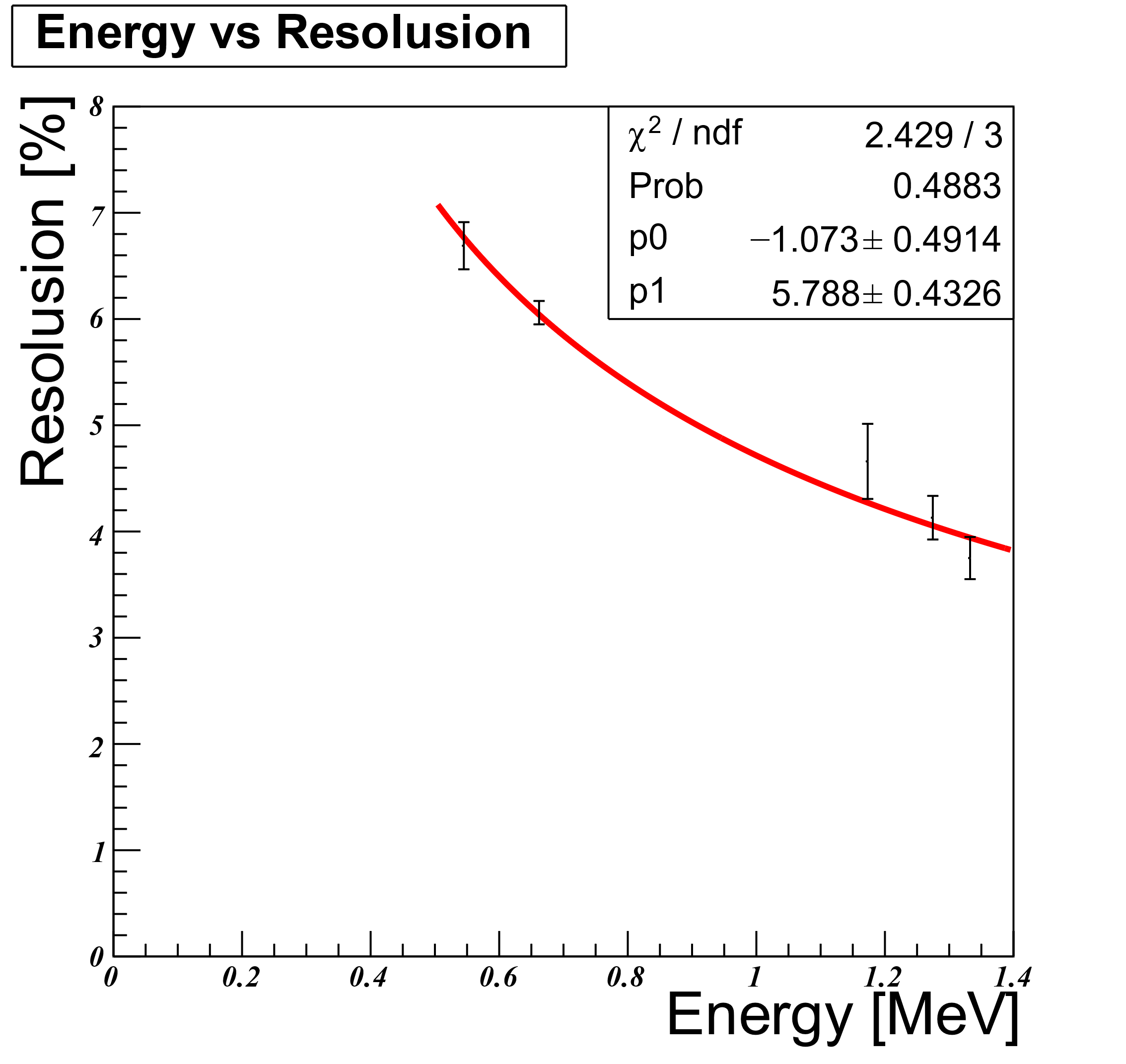 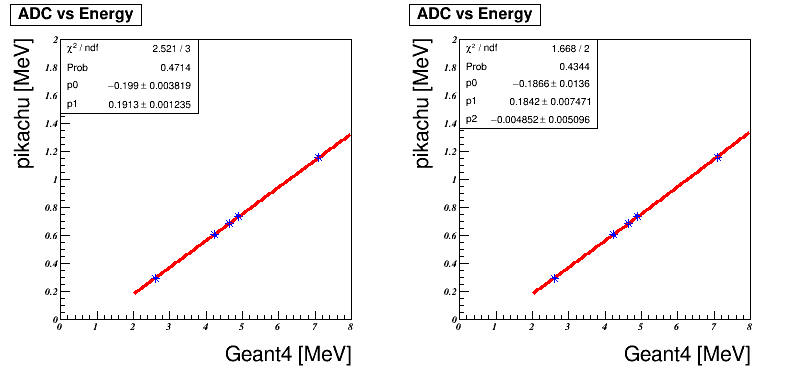 α線：238U系統
α線：232Th系統
α線：235U系統
β線：PMT BG
コンプトン効果？
20
原料測定結果
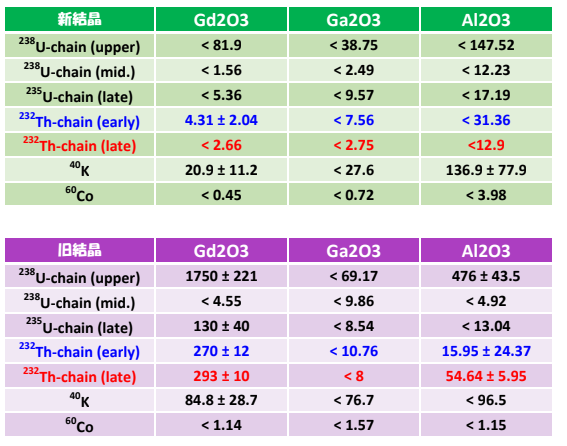 コンプトン効果？
21